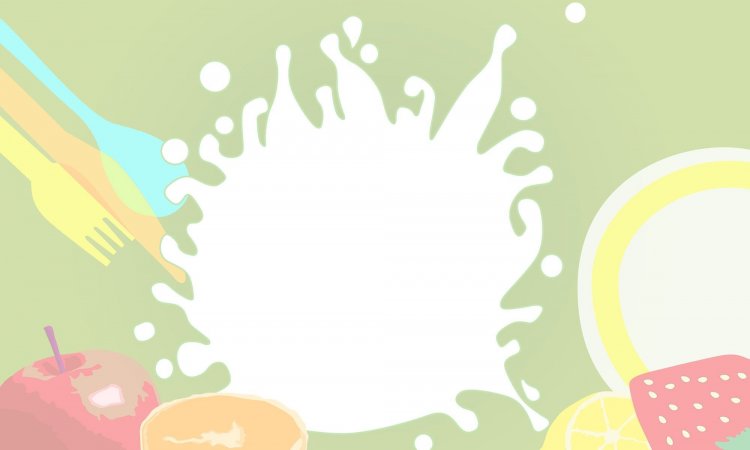 Лучшая городская школа по организации питания»
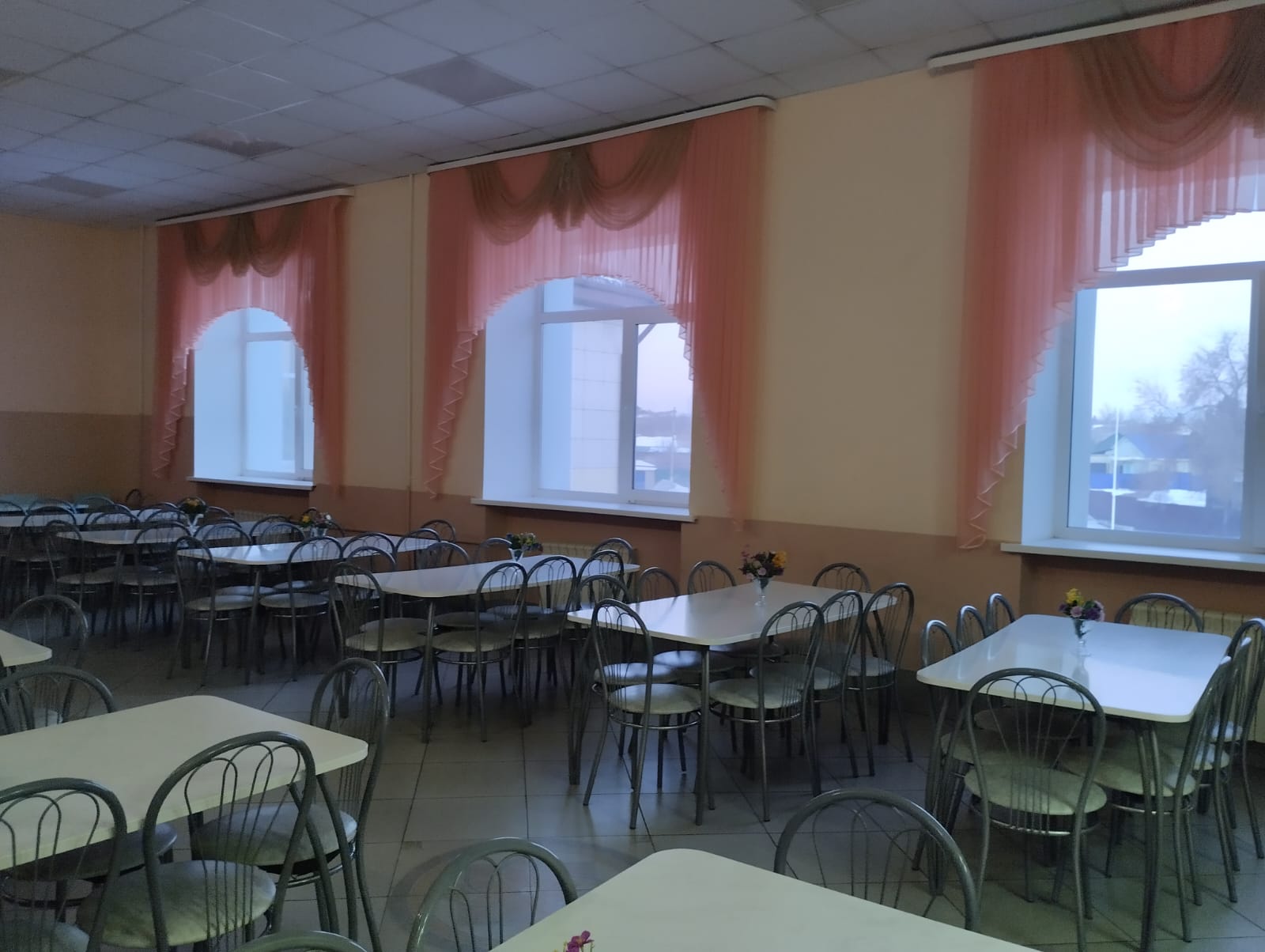 МБОУ СШ № 1 
им. М. Горького
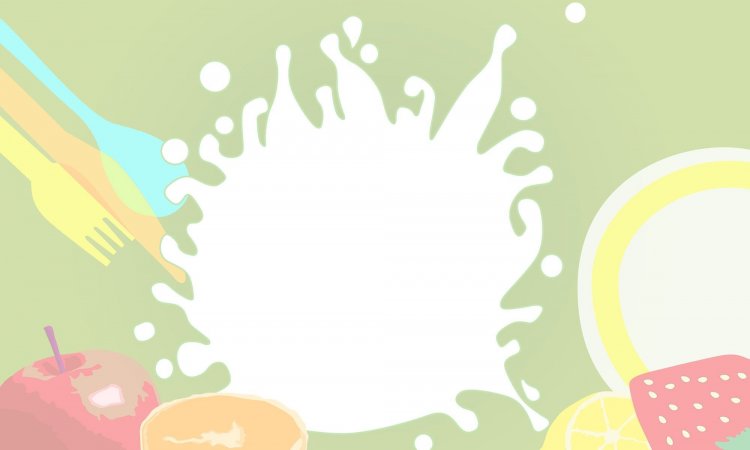 Питание детей в школе – один из важных факторов, определяющих  здоровье учащихся
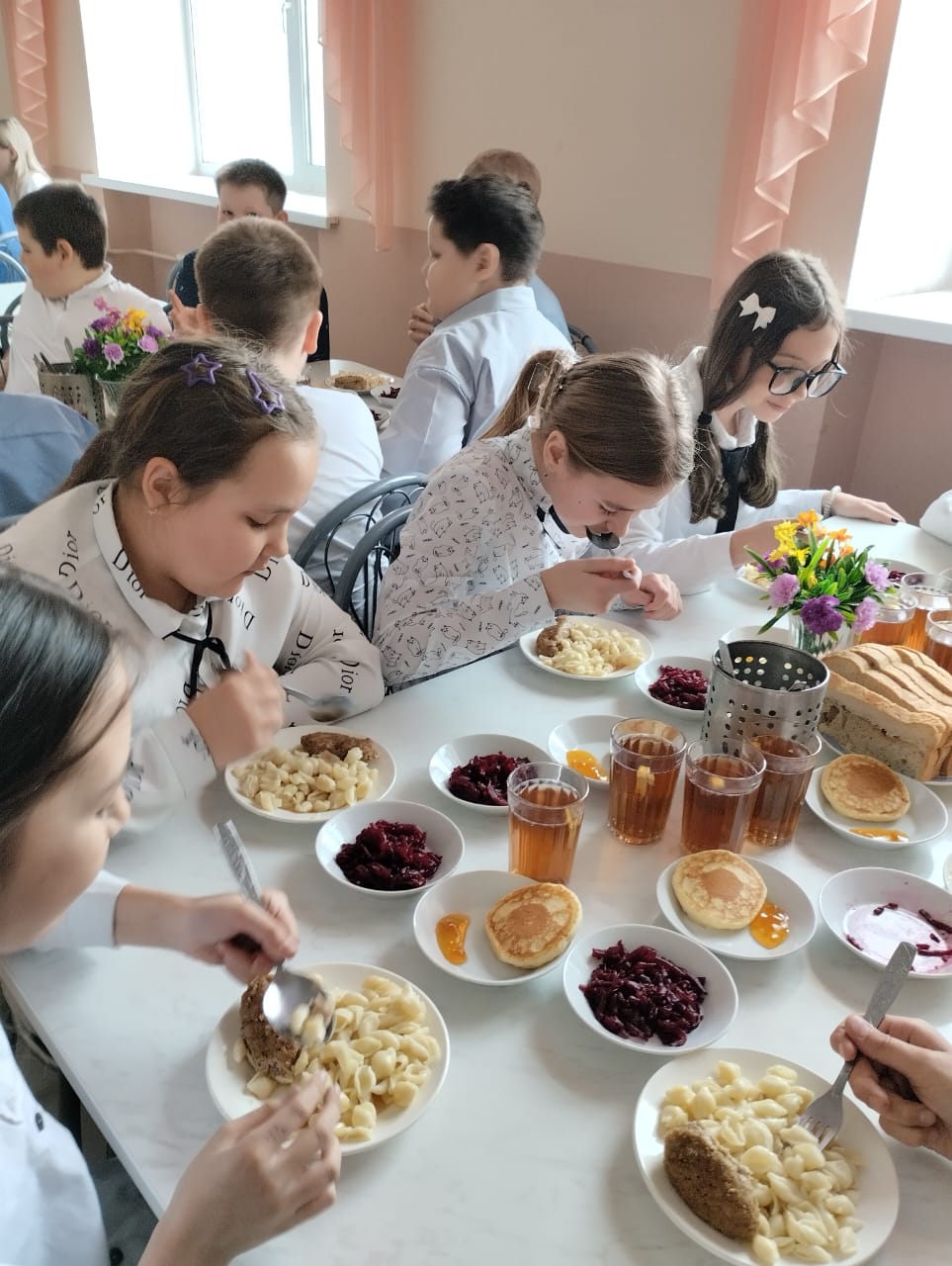 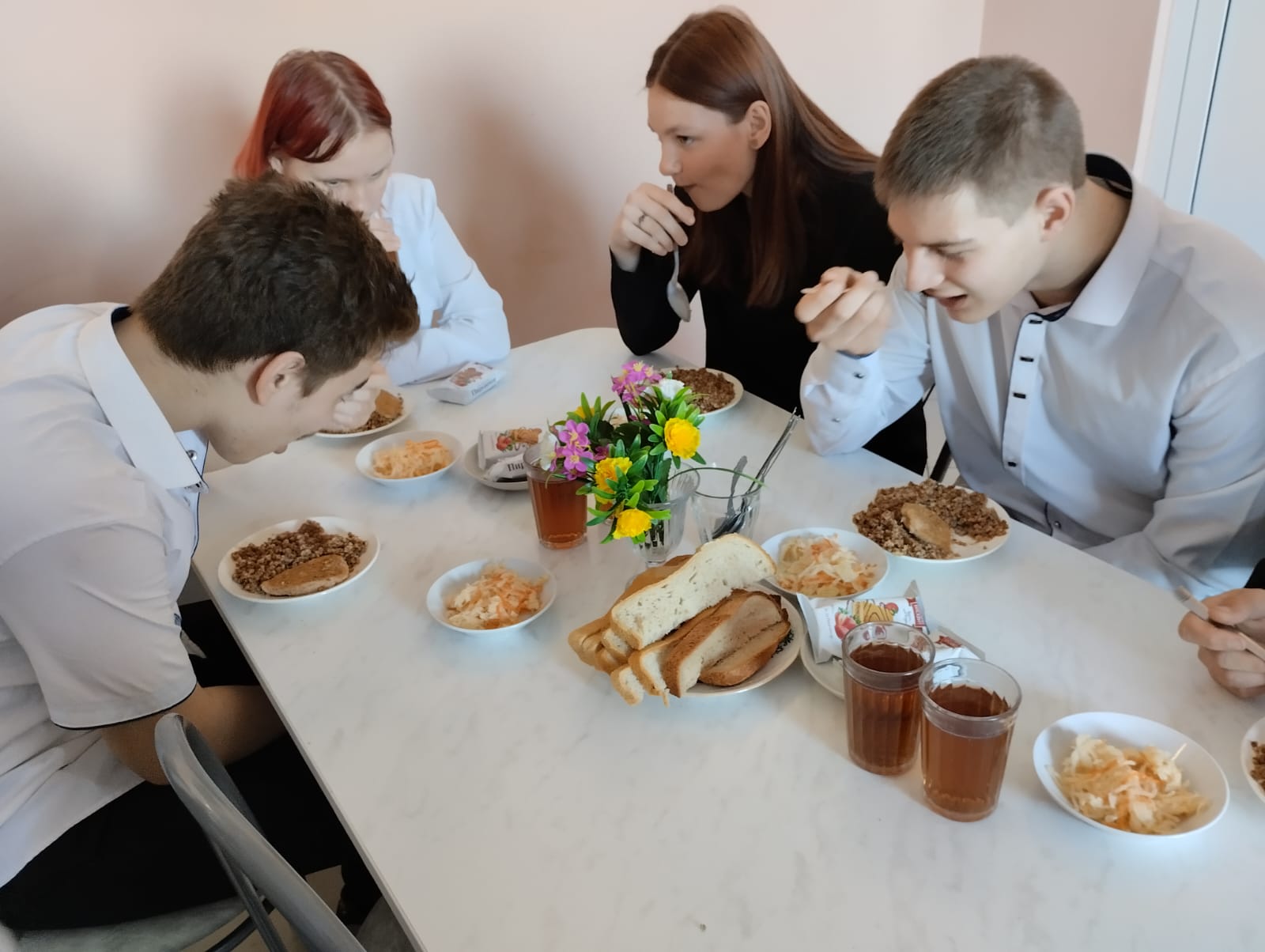 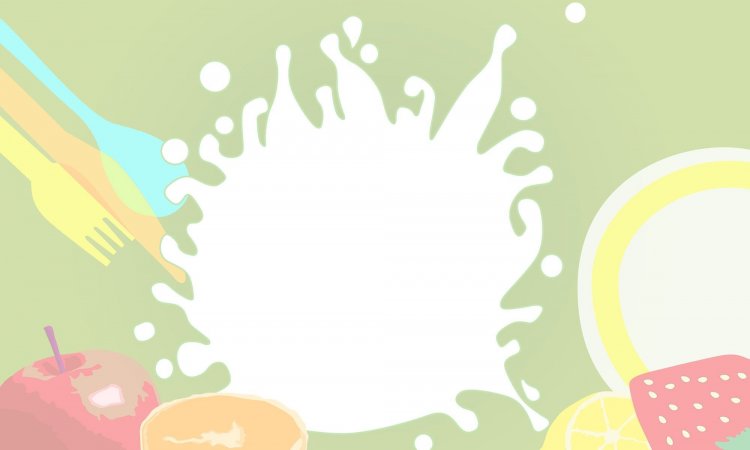 Приготовление завтраков для обучающихся
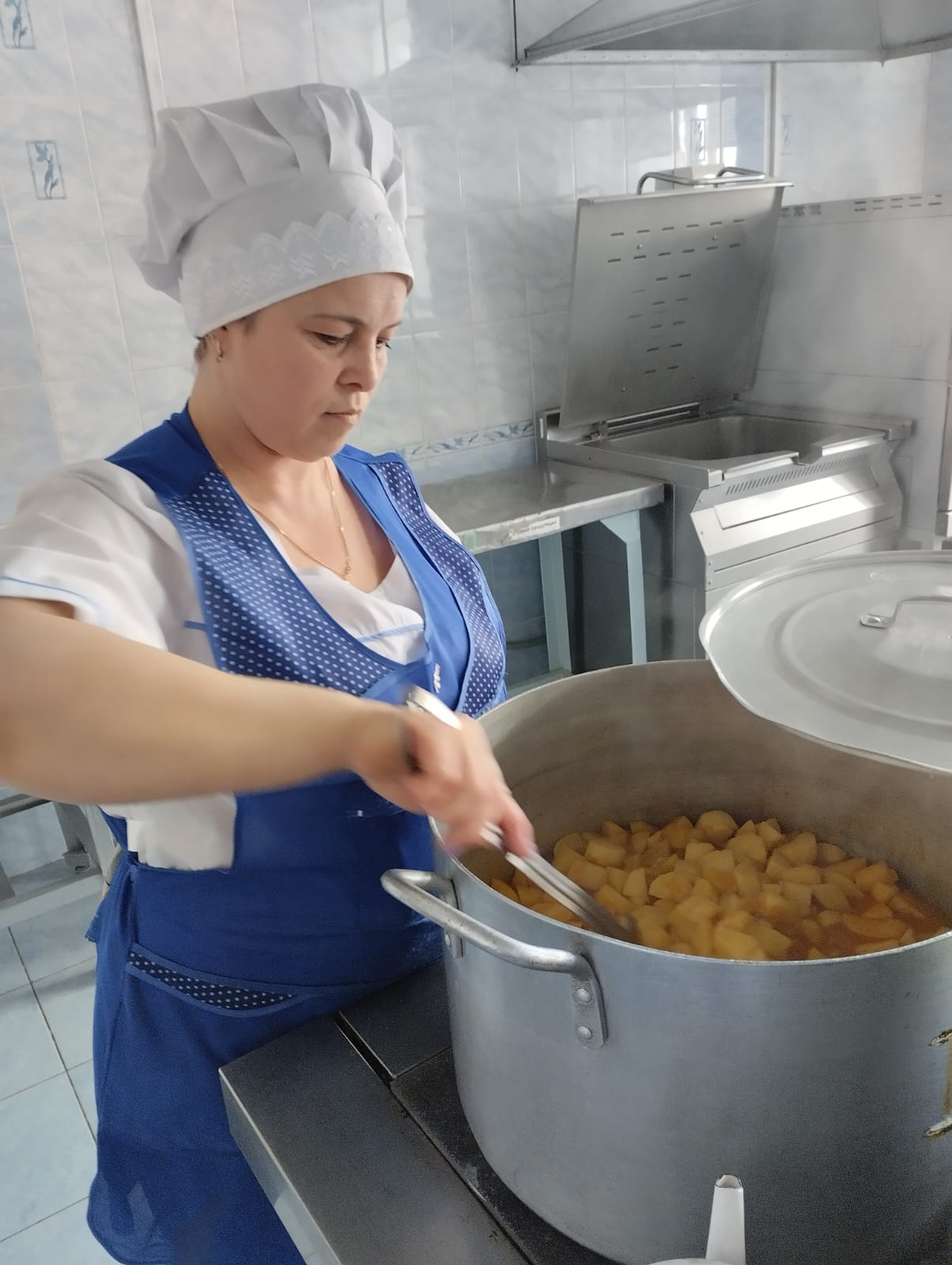 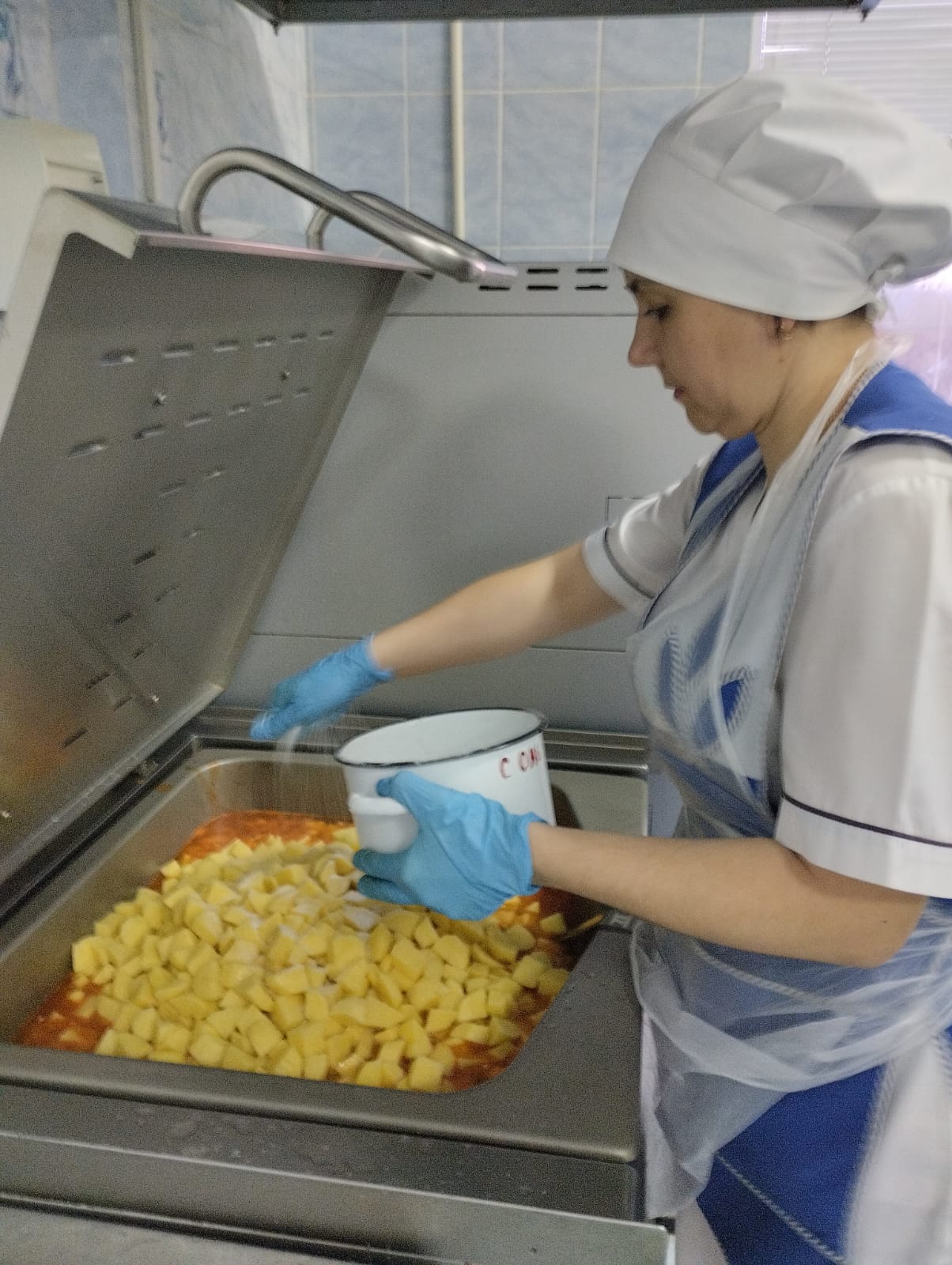 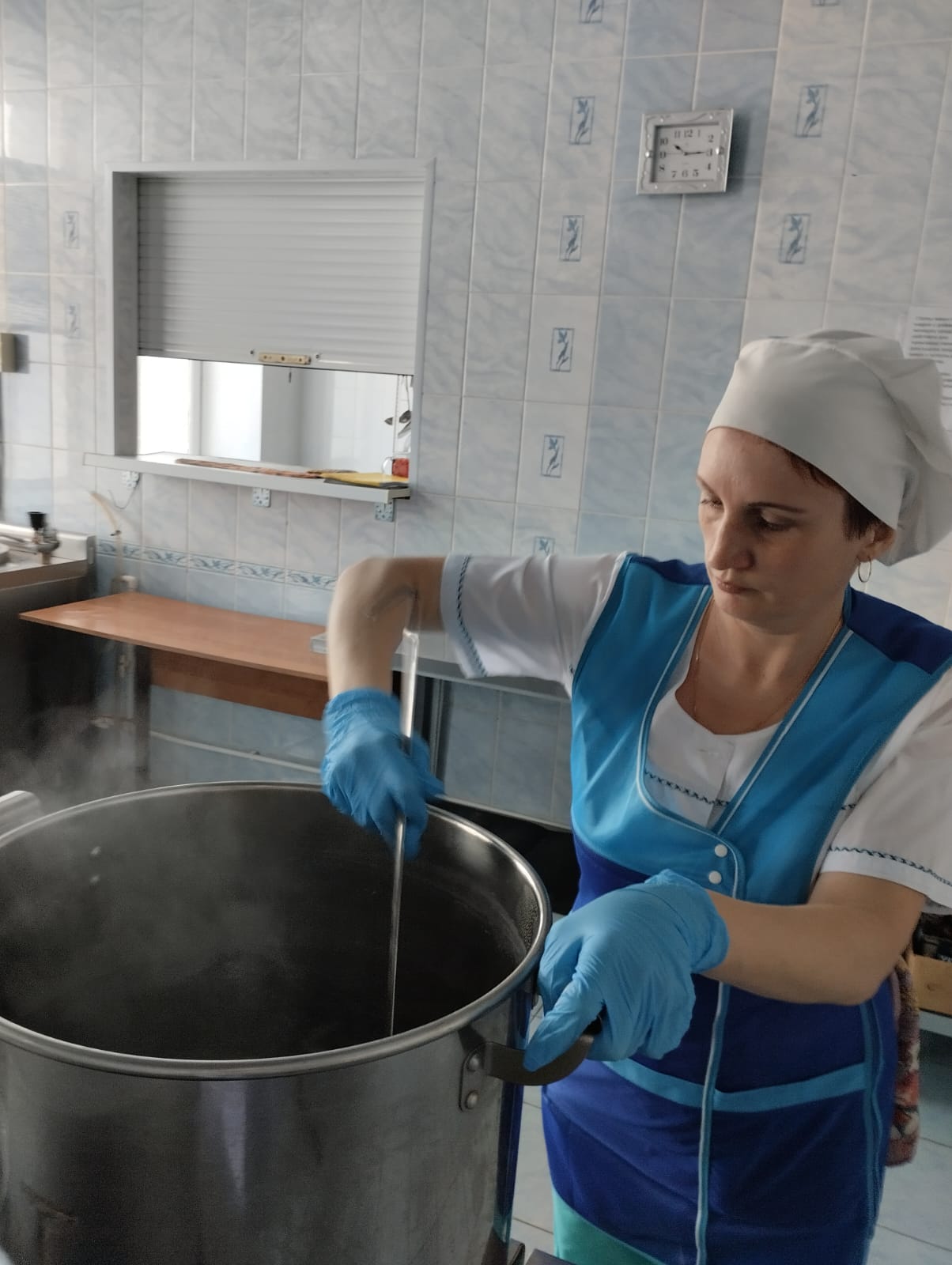 Салат из квашеной капусты
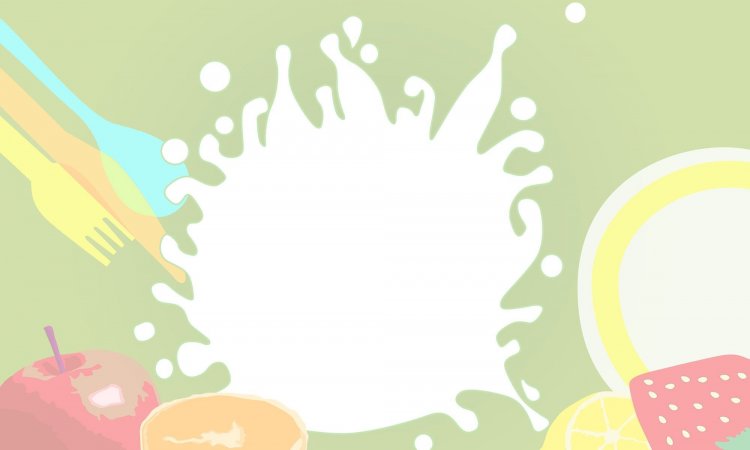 Капуста – очень полезный овощ. Она содержит большое количество витаминов, в частности - витамин С, минеральные соли, полезные кислоты, все это востребовано детским организмом для роста и развития.
 В квашеной капусте за счет молочнокислого брожения образуются пробиотики.
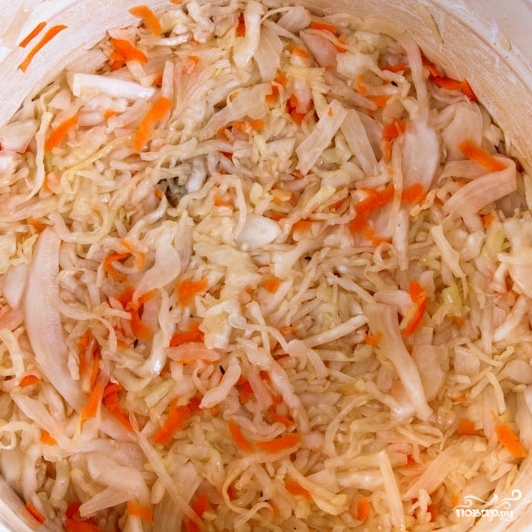 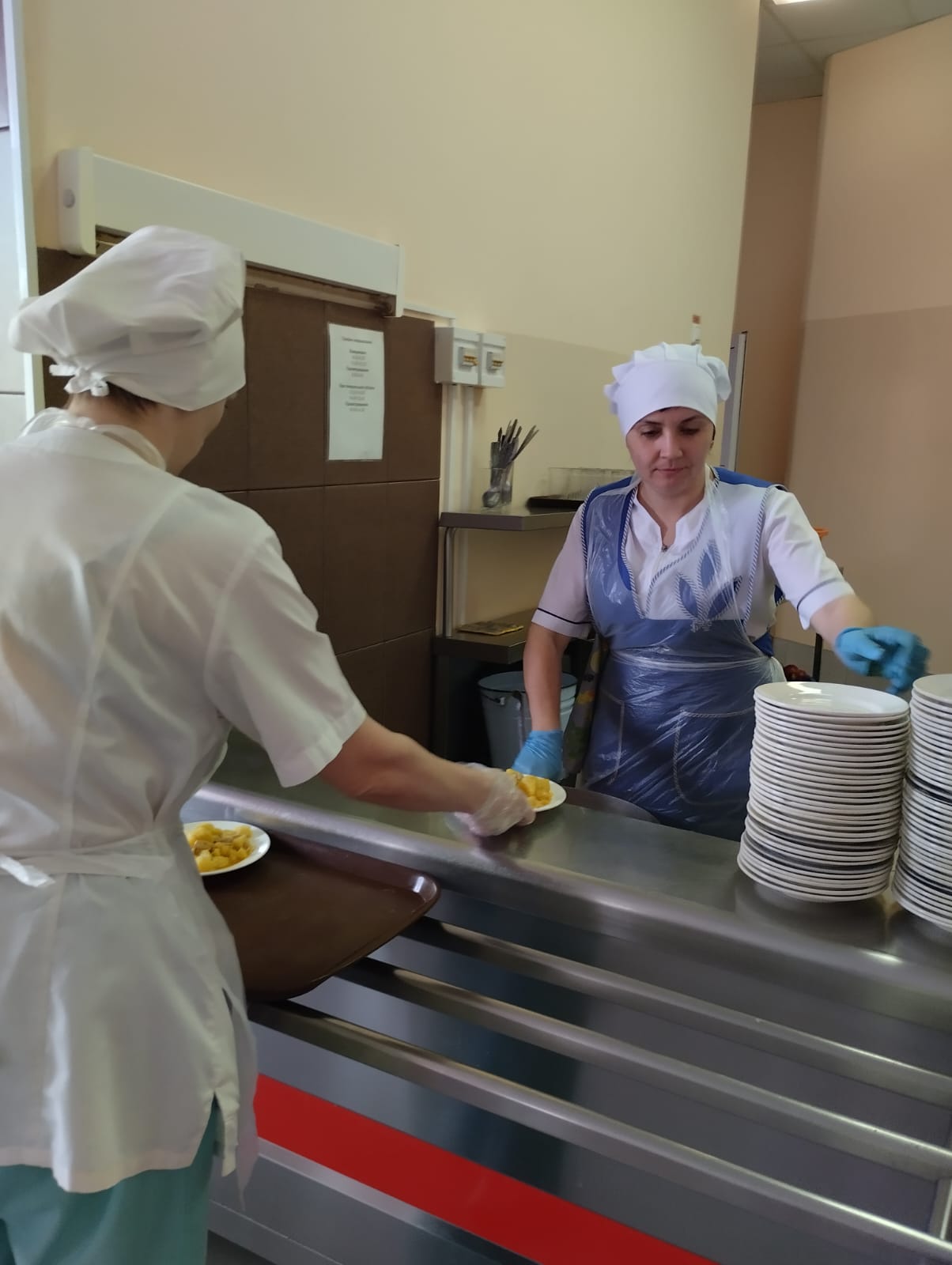 Добавляем  салат из квашеной капусты в каждую порцию
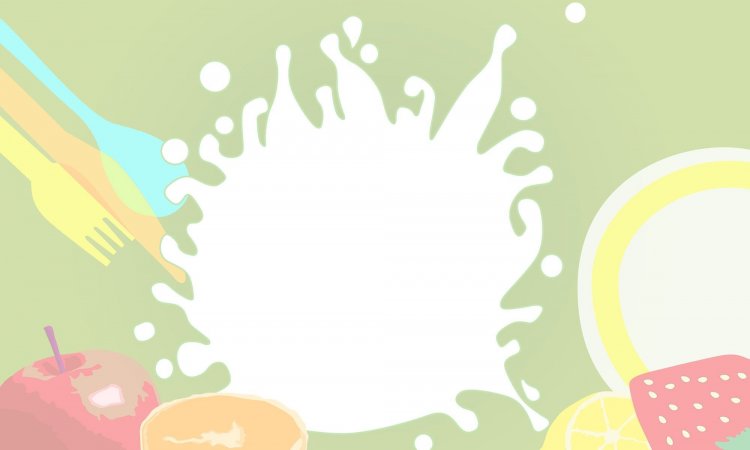 Чай с лимоном
Чай с лимоном содержит большое количество витамина С.  Чай с долькой лимона помогает уберечься от простуд и вирусных заболеваний в период межсезонья. Лимон усиливает тонизирующие свойства чая. И этот напиток дарит детям заряд бодрости.
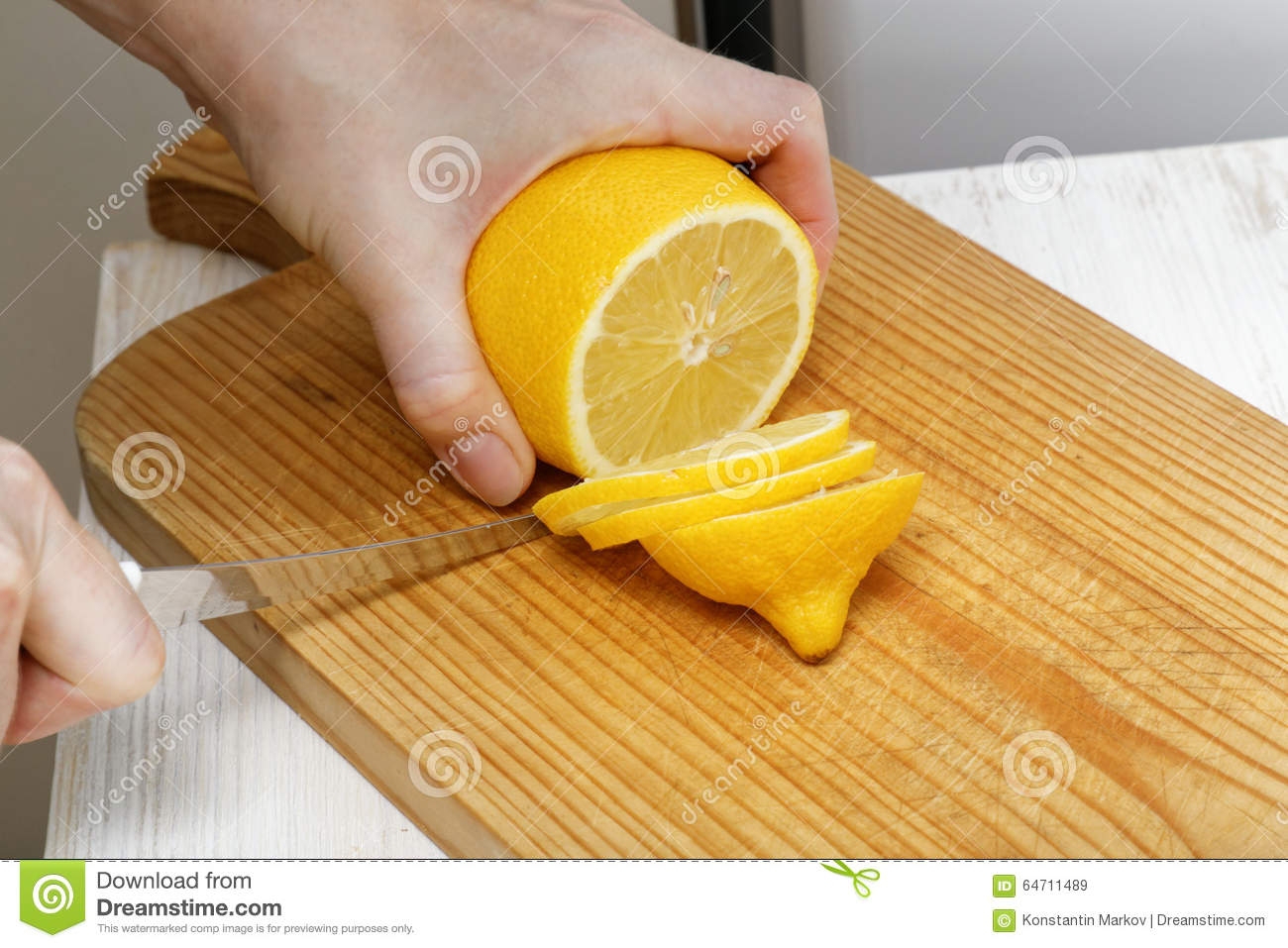 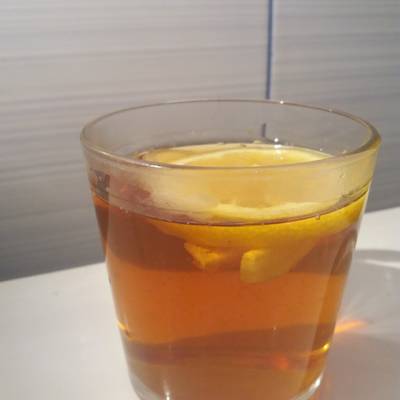 Режем лимон на дольки и добавляем в чай
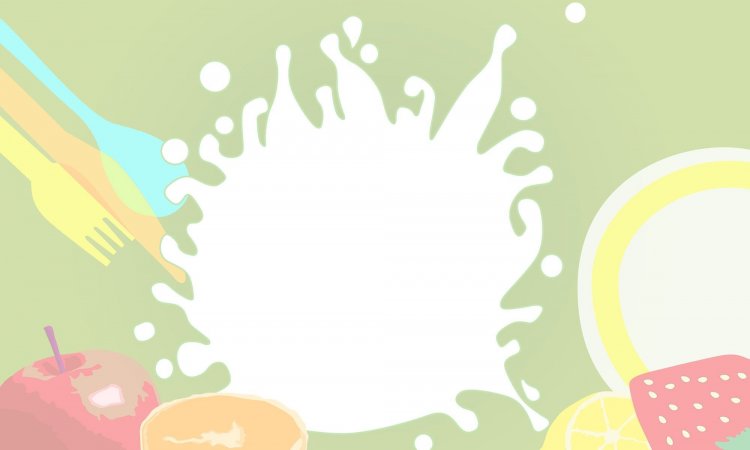 Накрываем завтрак
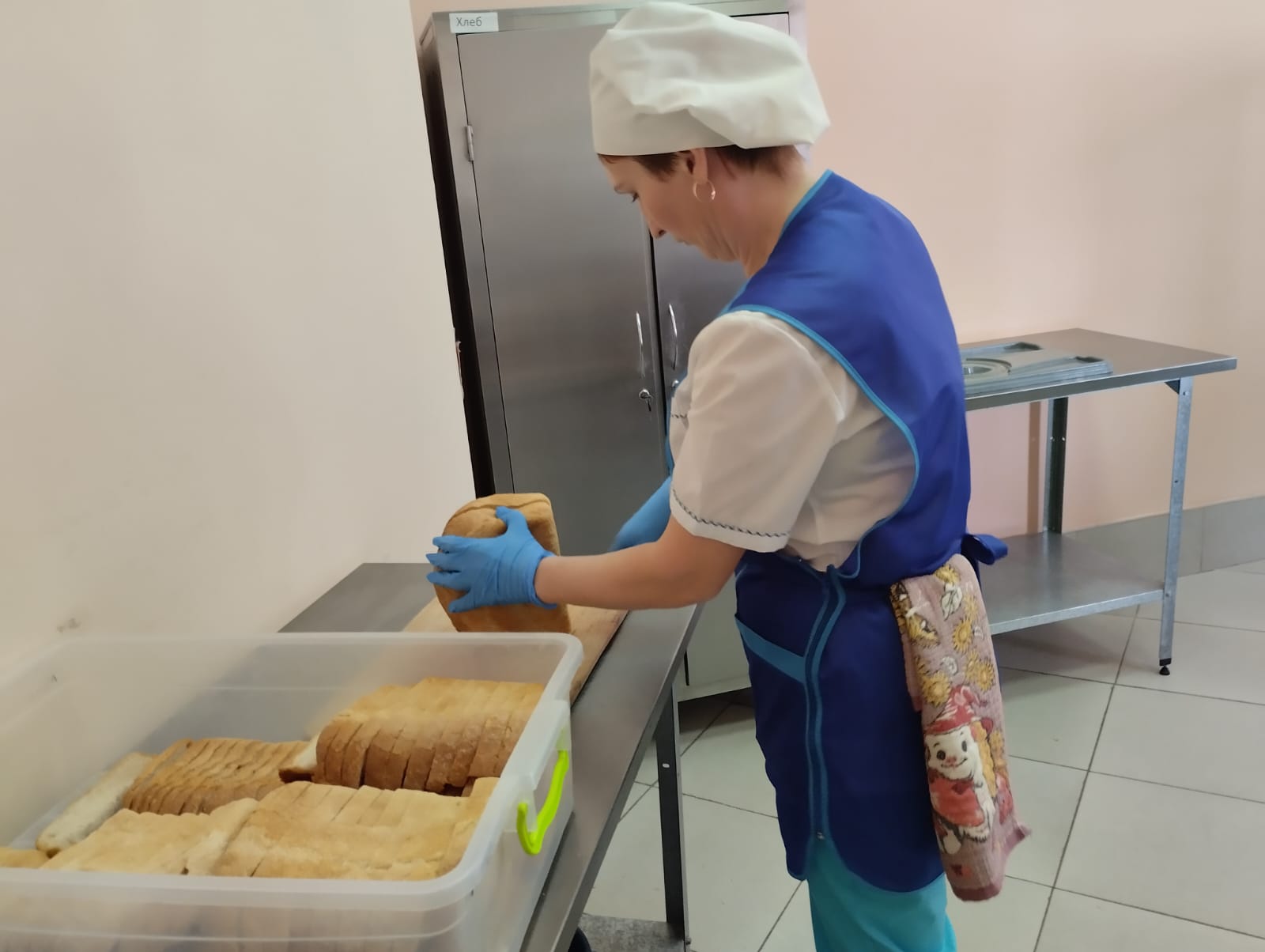 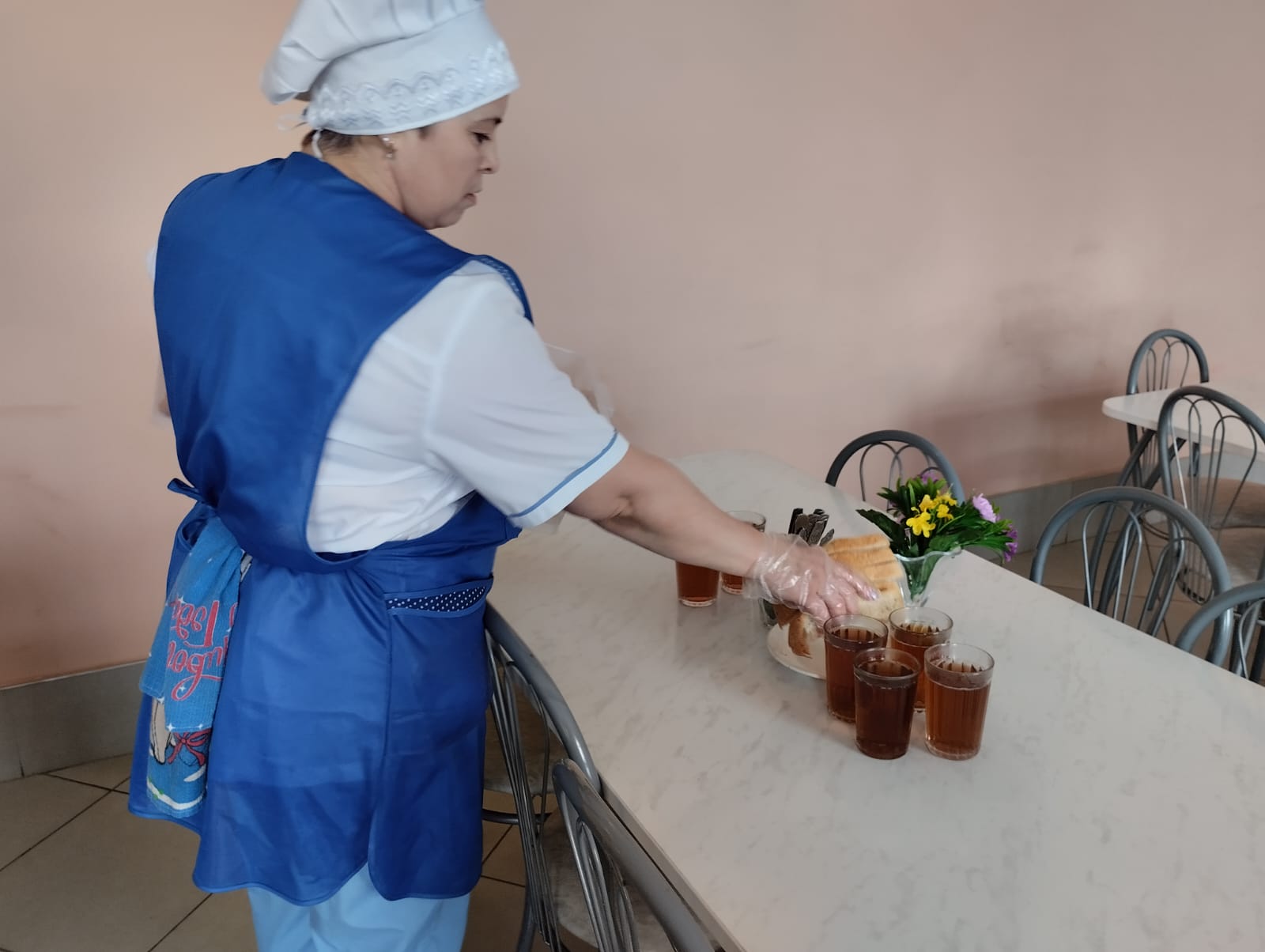 Накрываем на столы к приходу учащихся
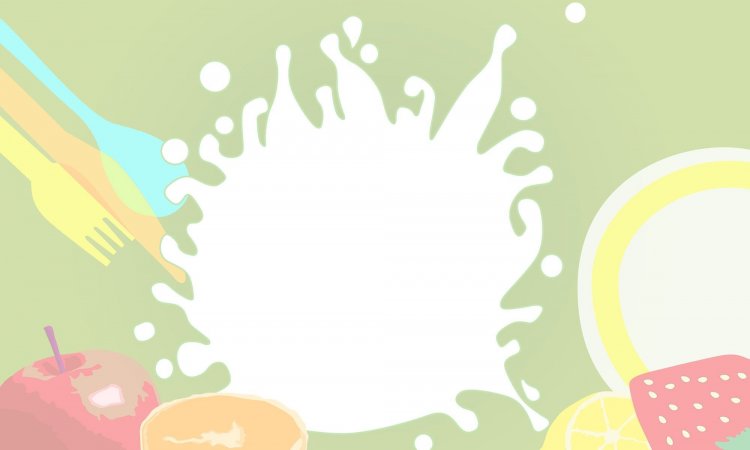 Современное оборудование
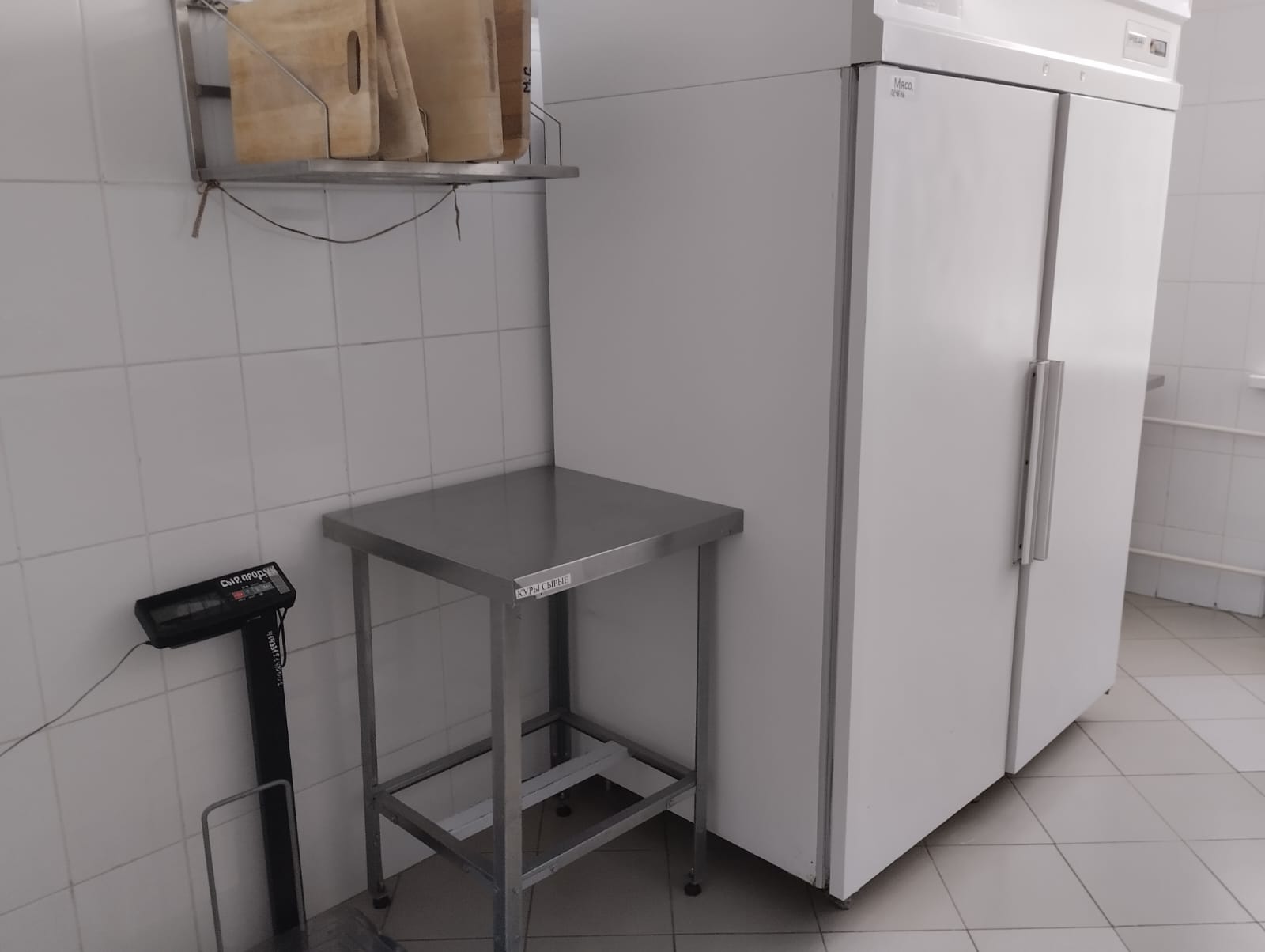 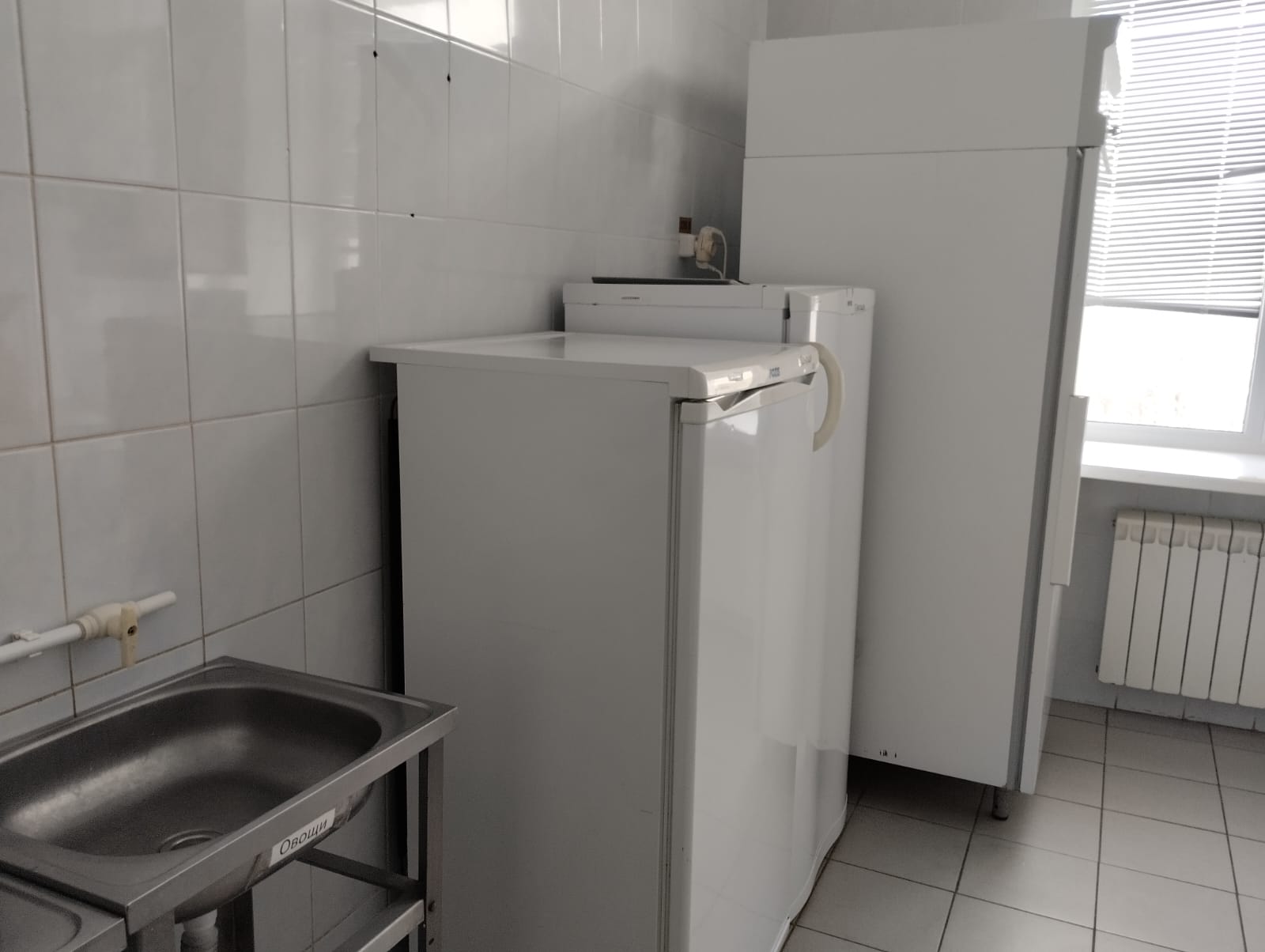 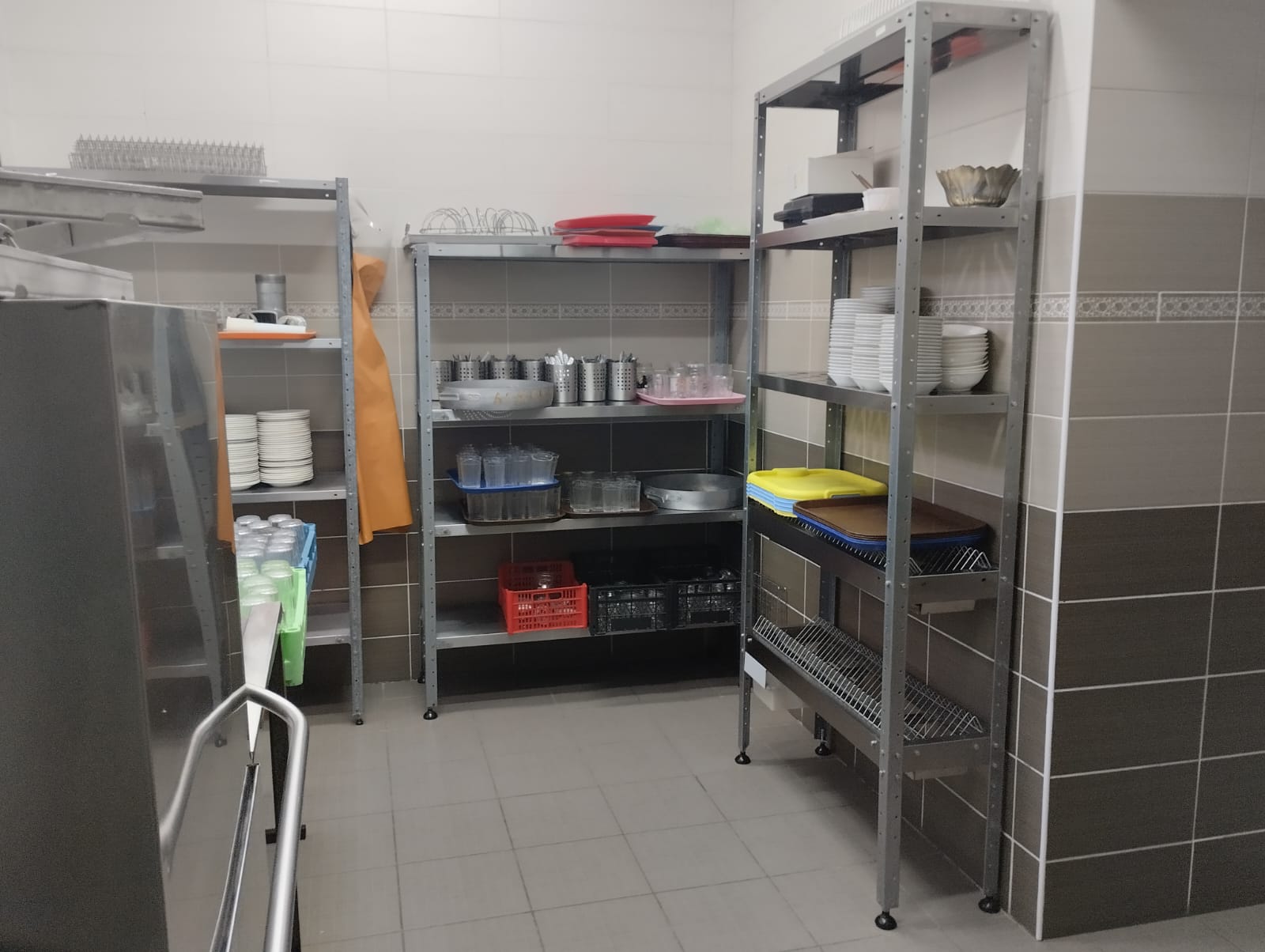 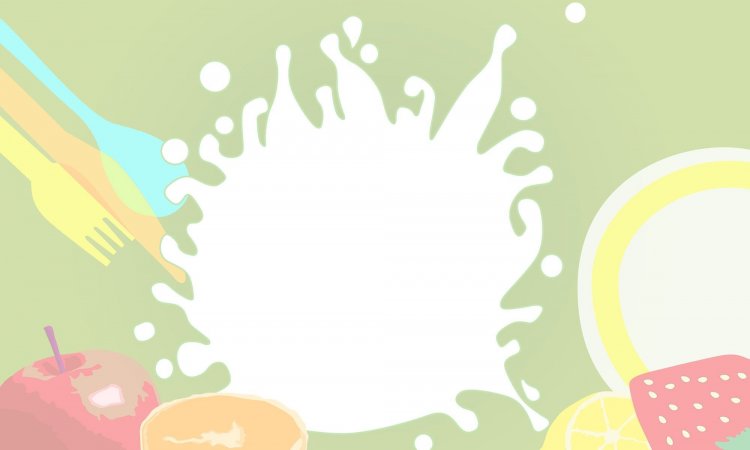 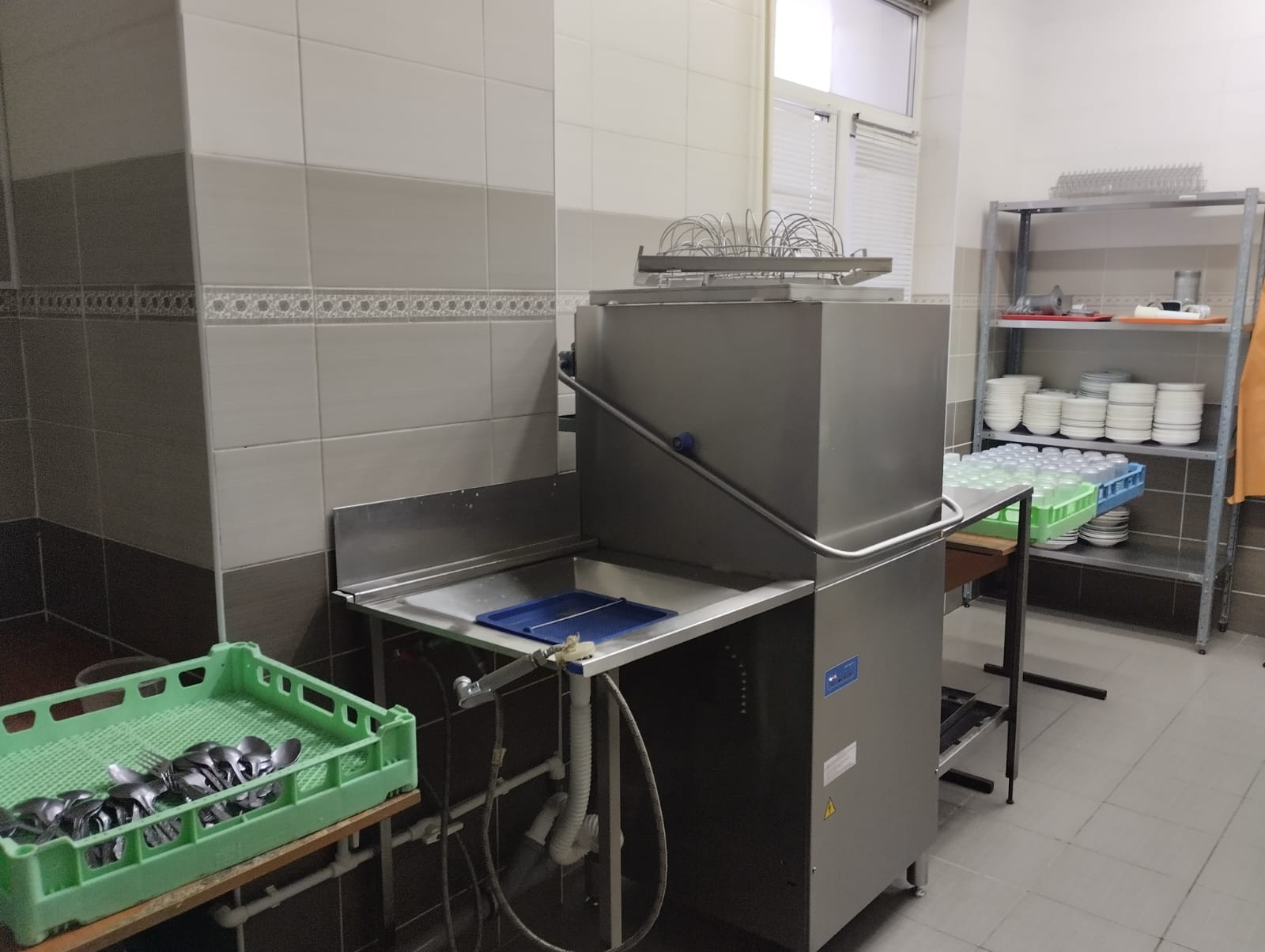 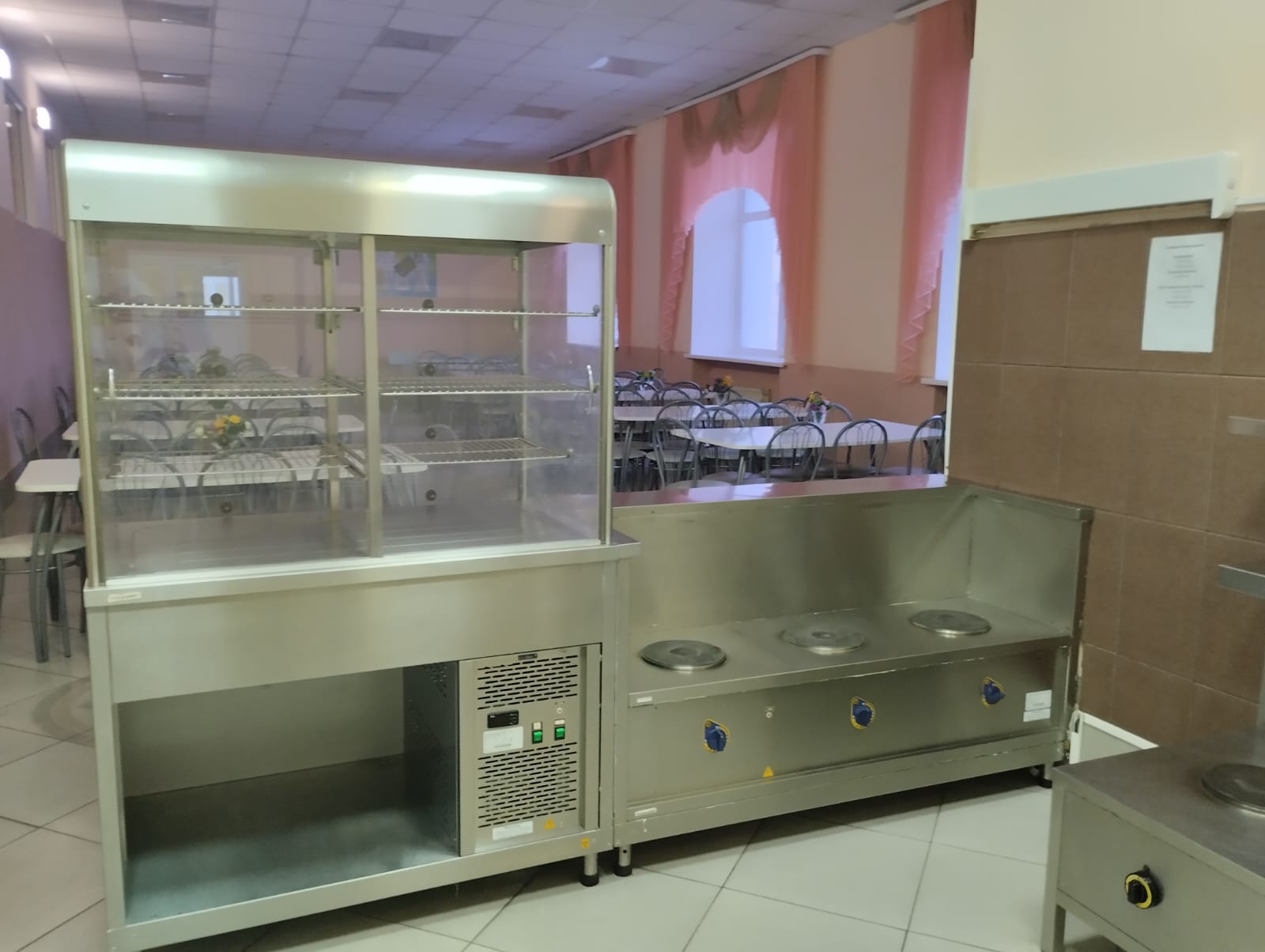 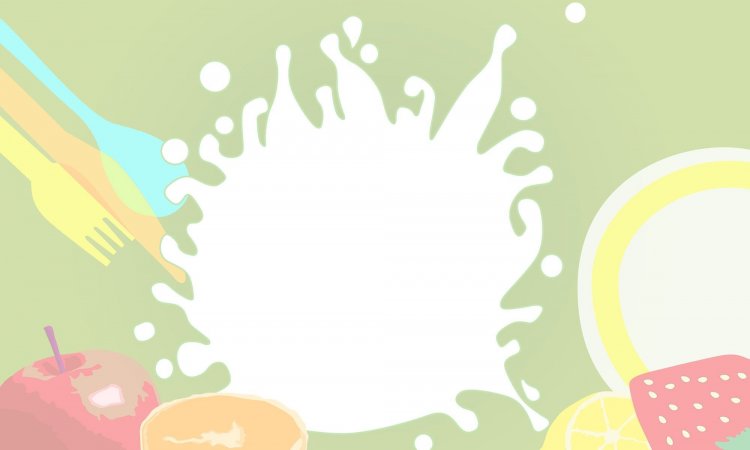 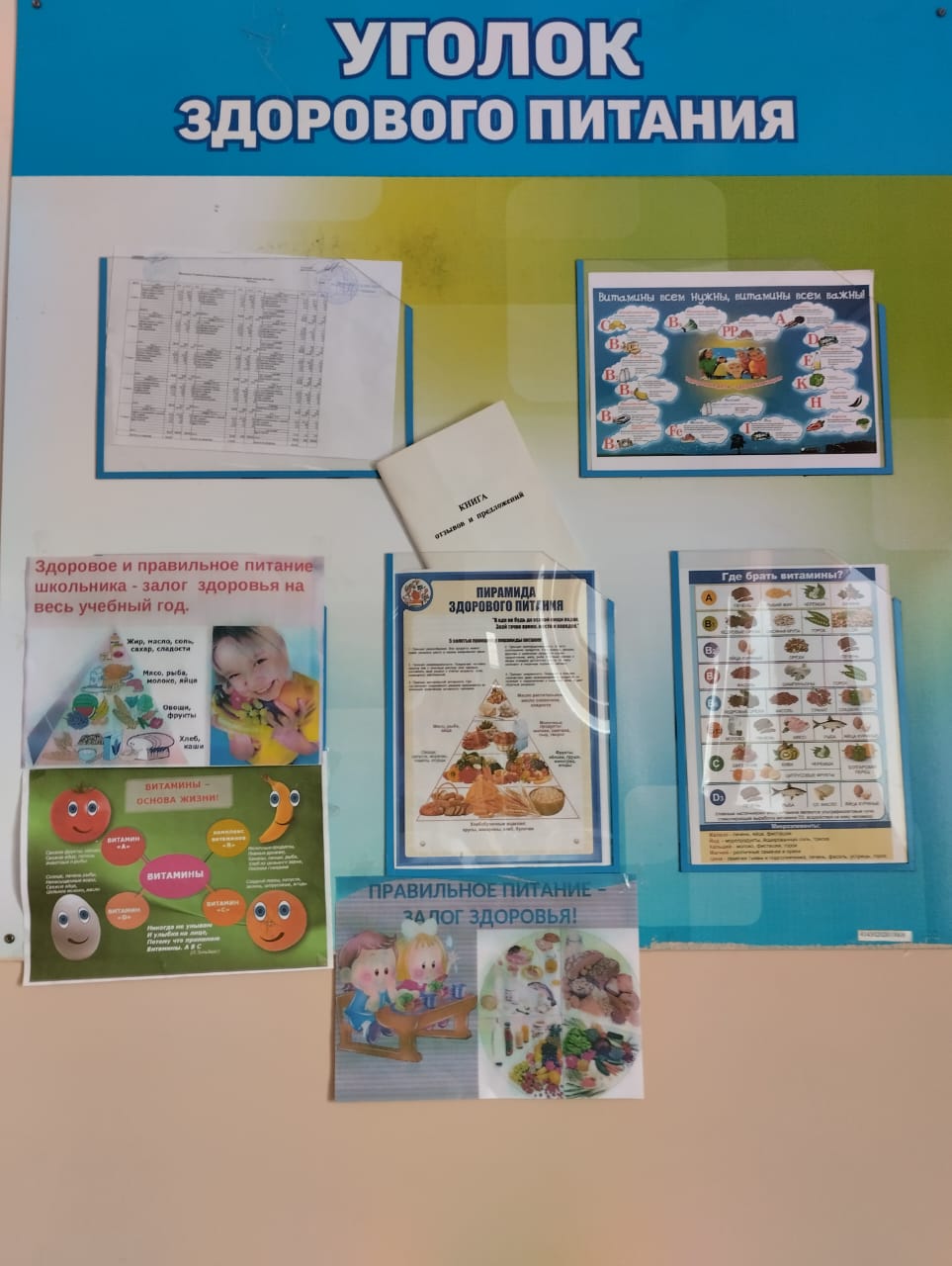 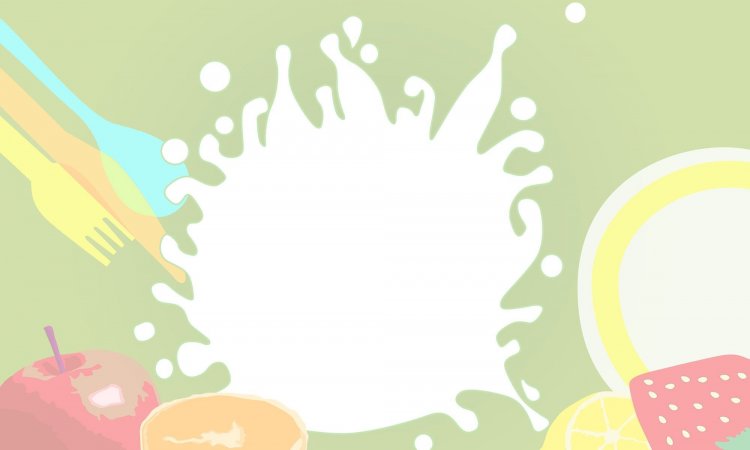 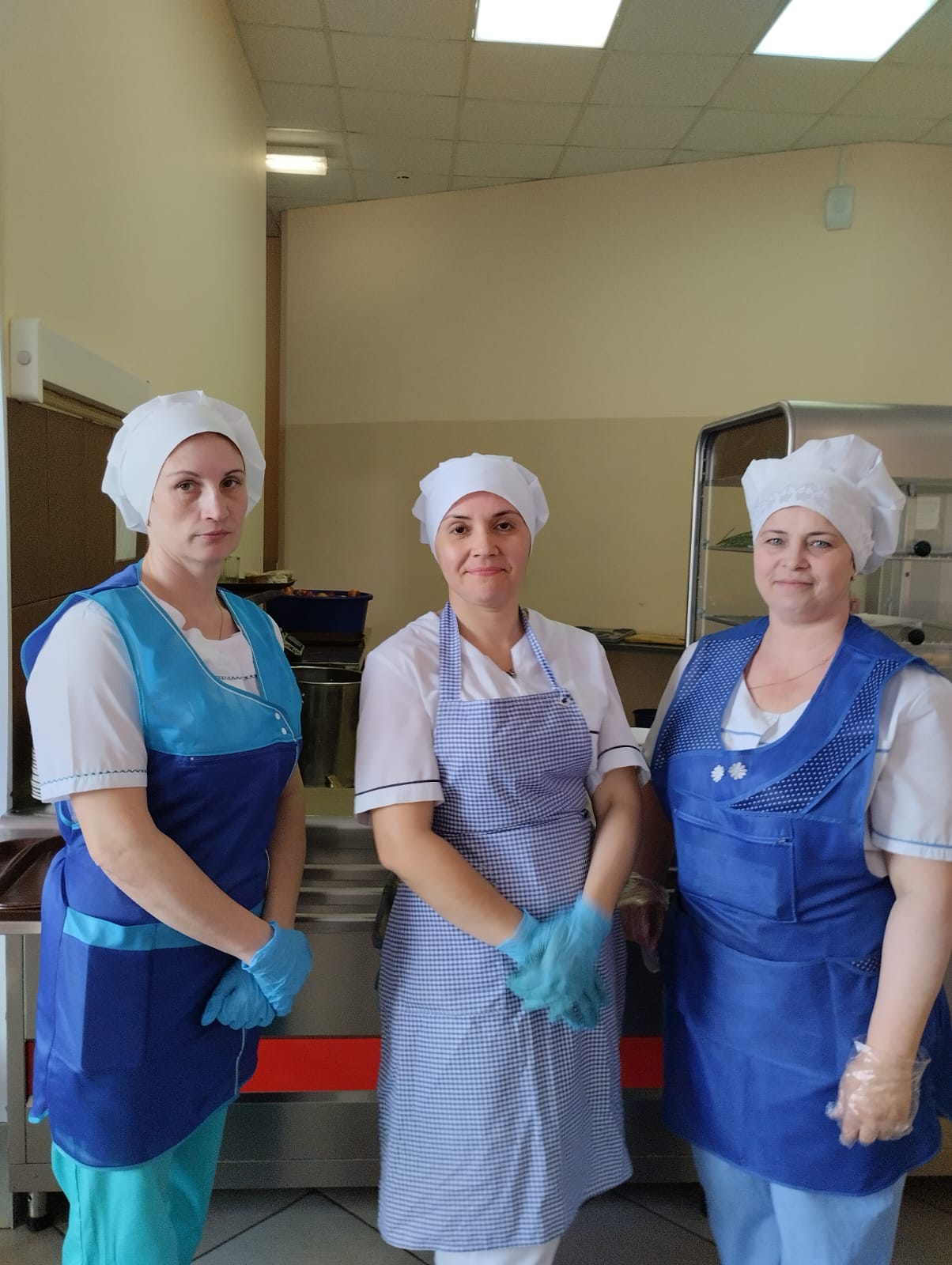 Наши повара желают всем  приятного аппетита и напоминают, что  завтрак для школьника очень важен.
БУДЬТЕ ЗДОРОВЫ!